Муниципальное бюджетное дошкольное образовательное учреждение – детский сад № 249Познавательный проект «Екатеринбуржцам – героям-защитникам посвящается…»
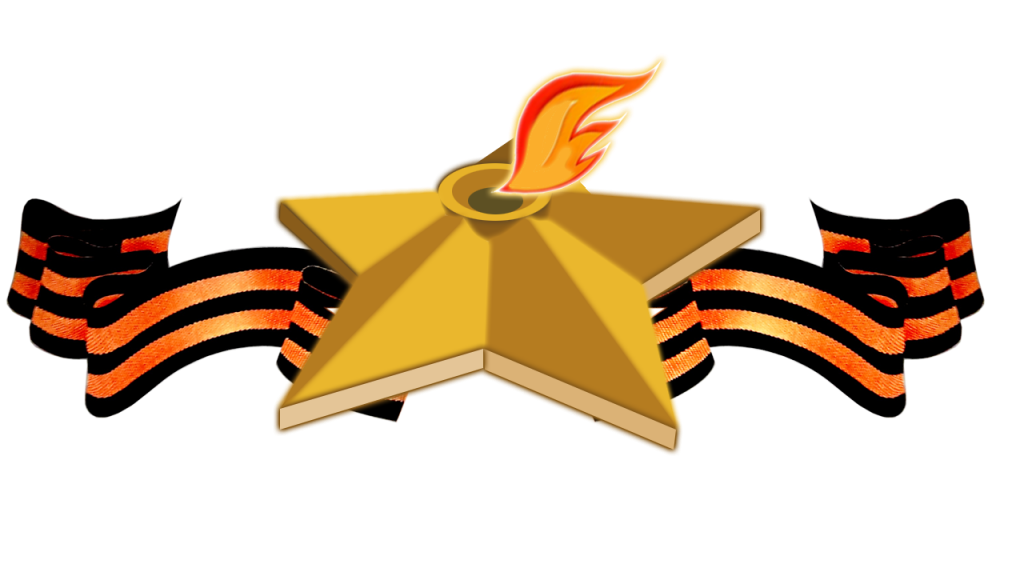 Выполнила: 
воспитатель Яговкина К. В.
Актуальность	Патриотическое чувство не возникает само по себе. Это результат длительного, целенаправленного воспитательного воздействия на человека. 	В связи с этим проблема нравственно–патриотического воспитания детей дошкольного возраста становится одной из актуальных.	В результате знакомства с героями Великой Отечественной воины  у детей сформируются элементы гражданственности и патриотизма.	Нельзя быть патриотом, не чувствуя личной связи с Родиной, не зная, как любили, берегли и защищали ее наши предки, наши отцы и деды.
Цель: изучение подвигов героев Великой Отечественной  воины (1941-1945 г.г.). Задачи:1. Собрать информацию  о героях Советского Союза, участниках Великой  Отечественной войны. 2.Формировать нравственно-патриотические качества: храбрость, мужество, стремление защищать свою Родину.3.Воспитывать чувство уважения к ветеранам ВОВ, желание заботиться о них.4.Формировать мнение о недопустимости повторения войны.
В рамках данного проекта были проведены следующие мероприятия:-познавательные беседы о героях-екатеринбуржцах
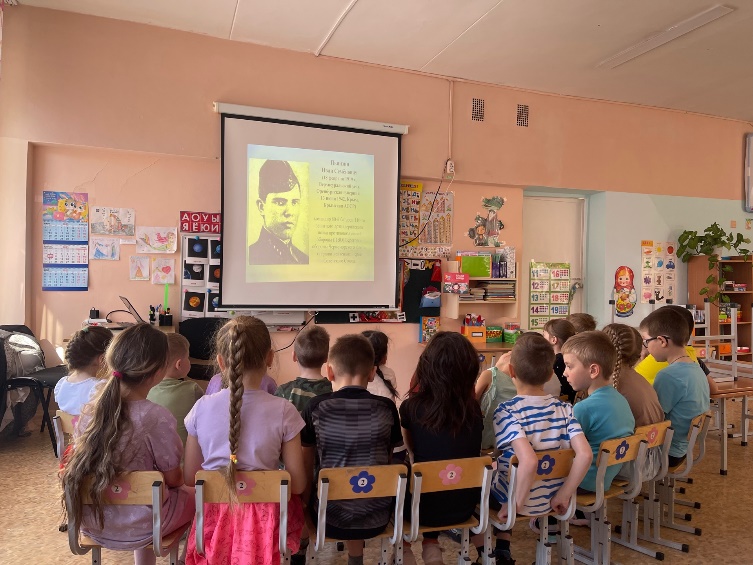 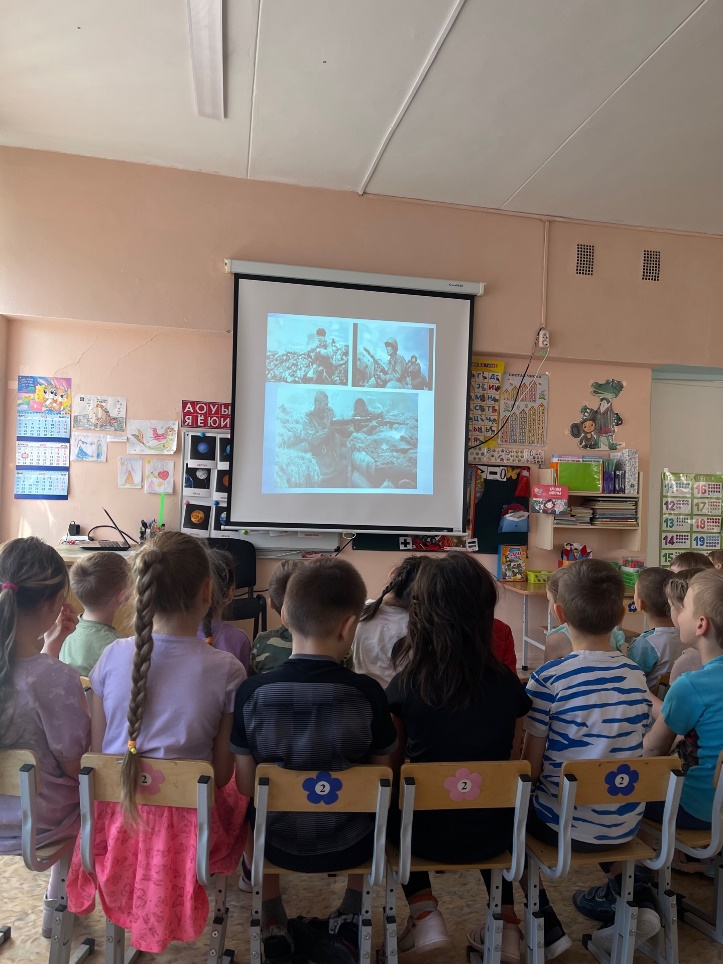 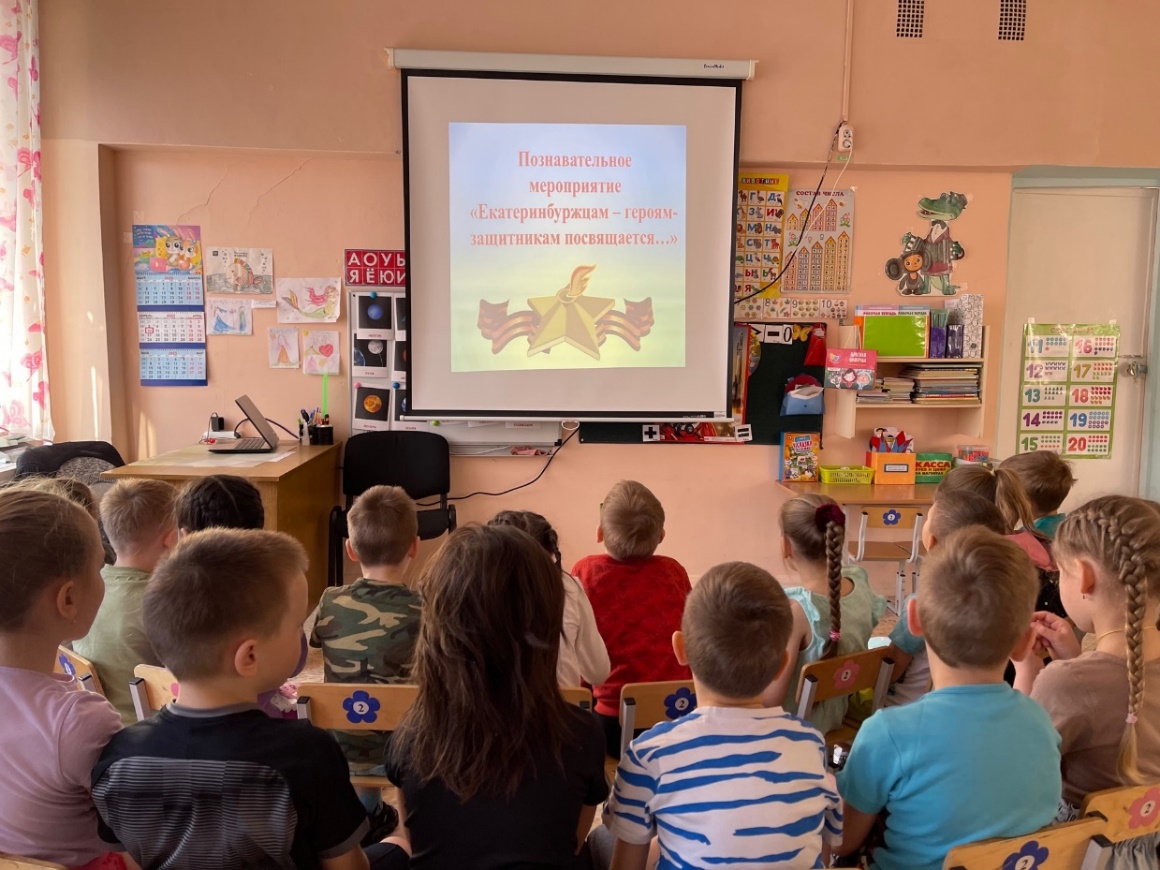 Продуктивная деятельность
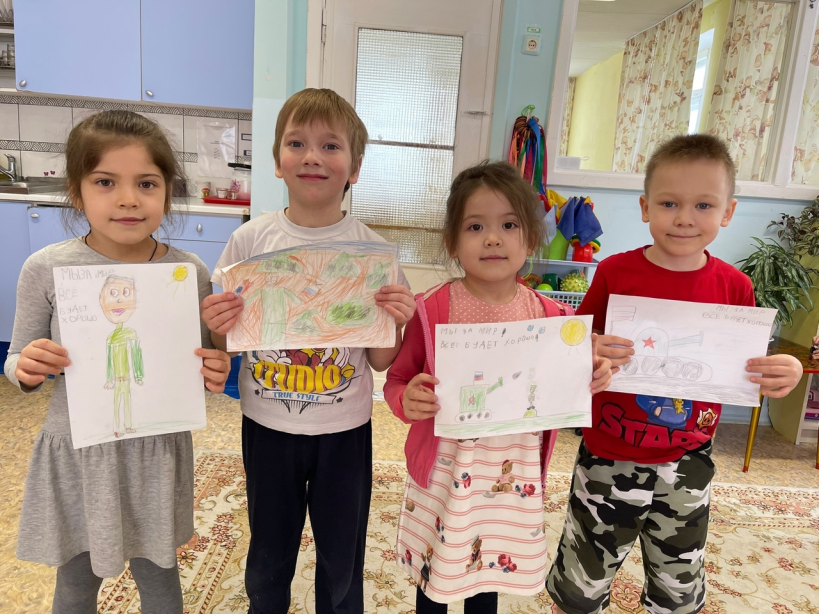 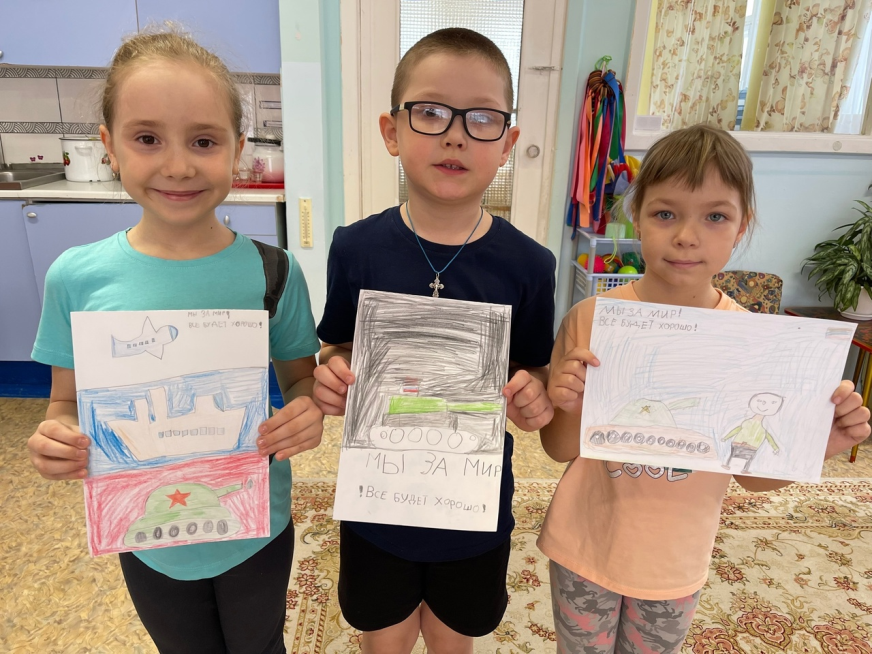 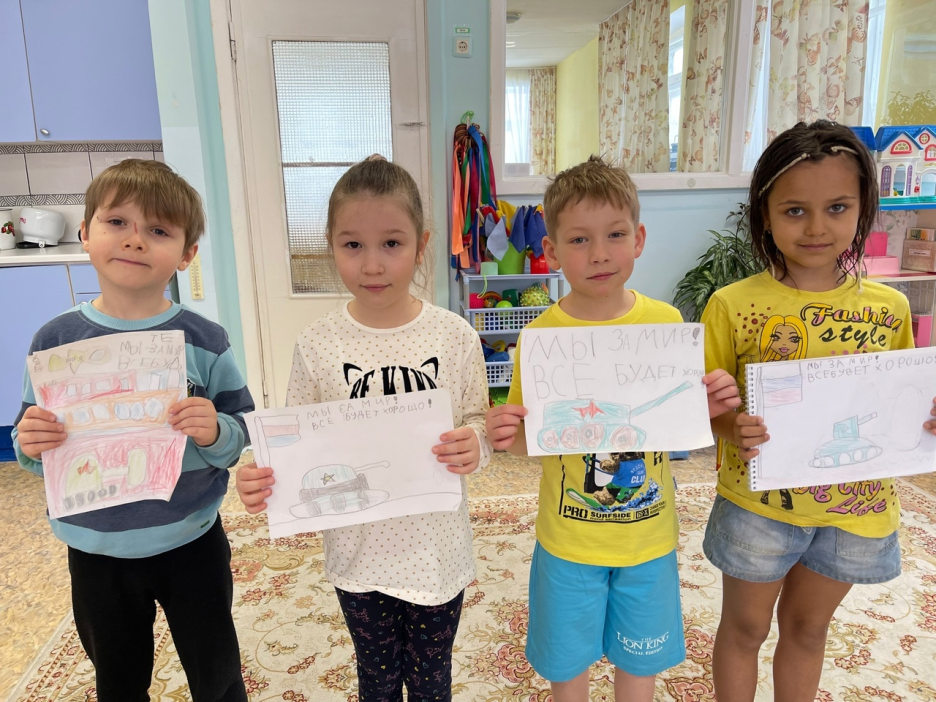 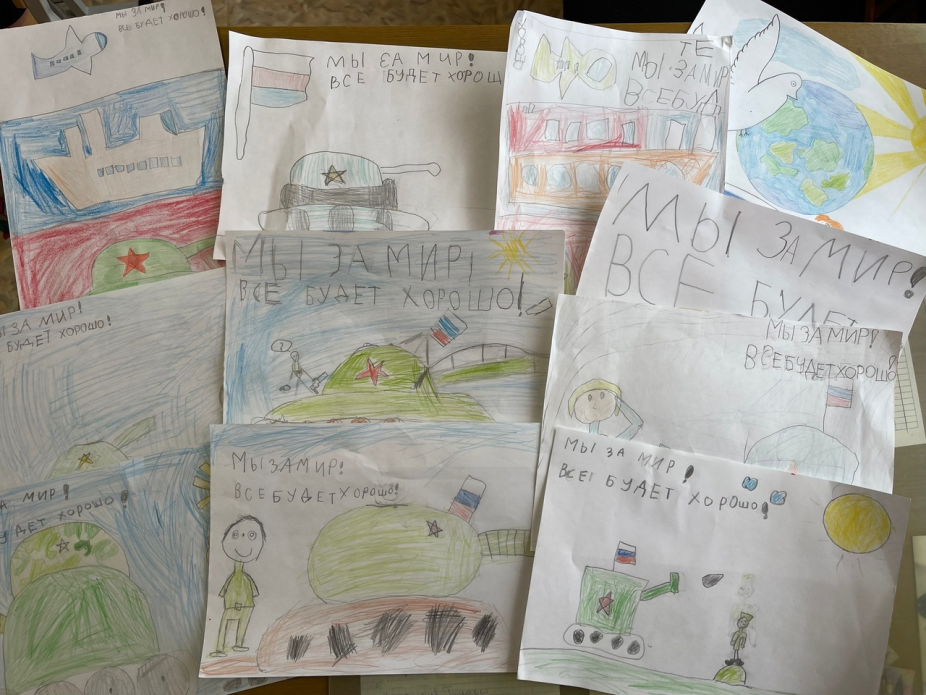 Просмотр медиафильма
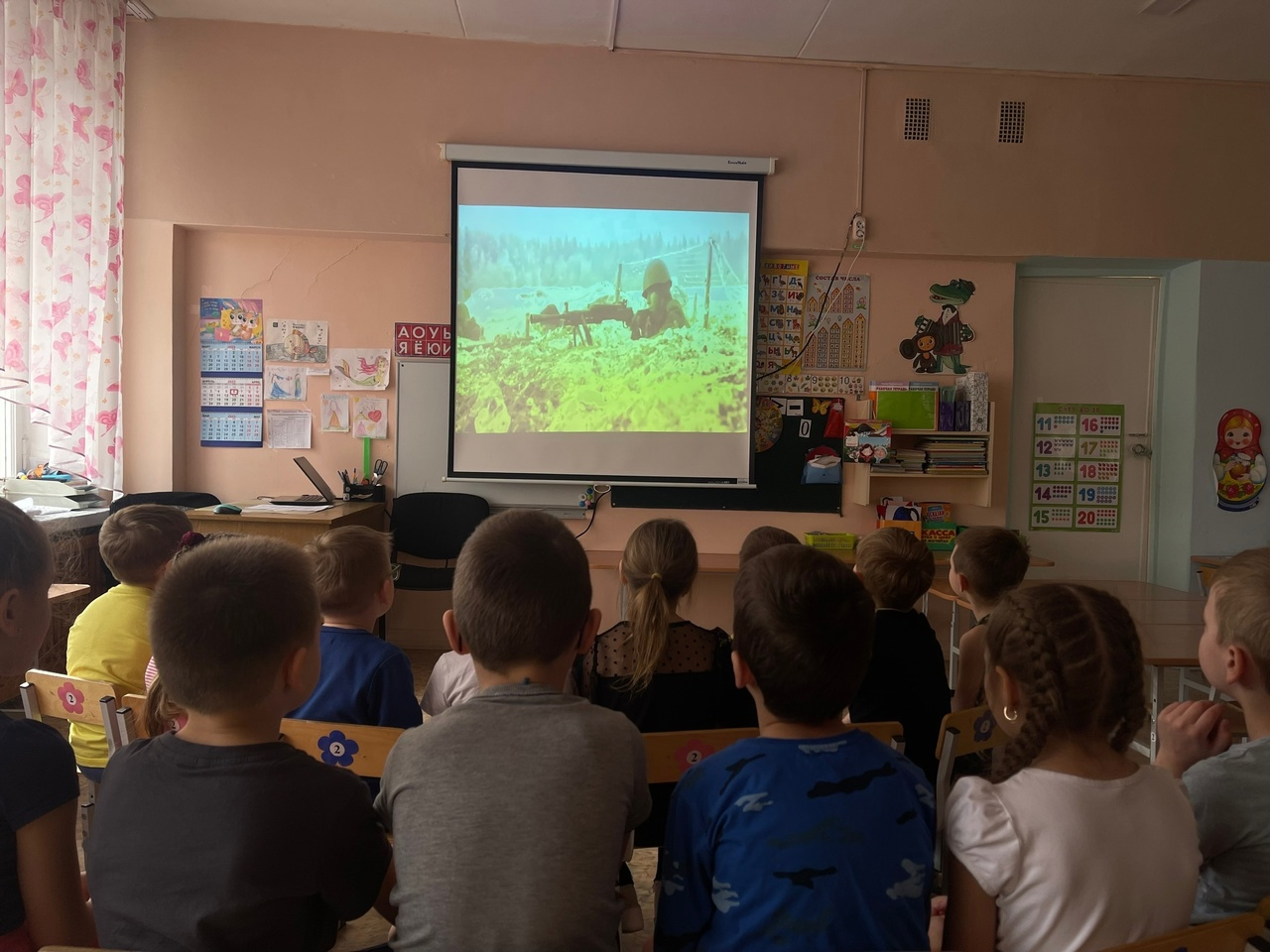 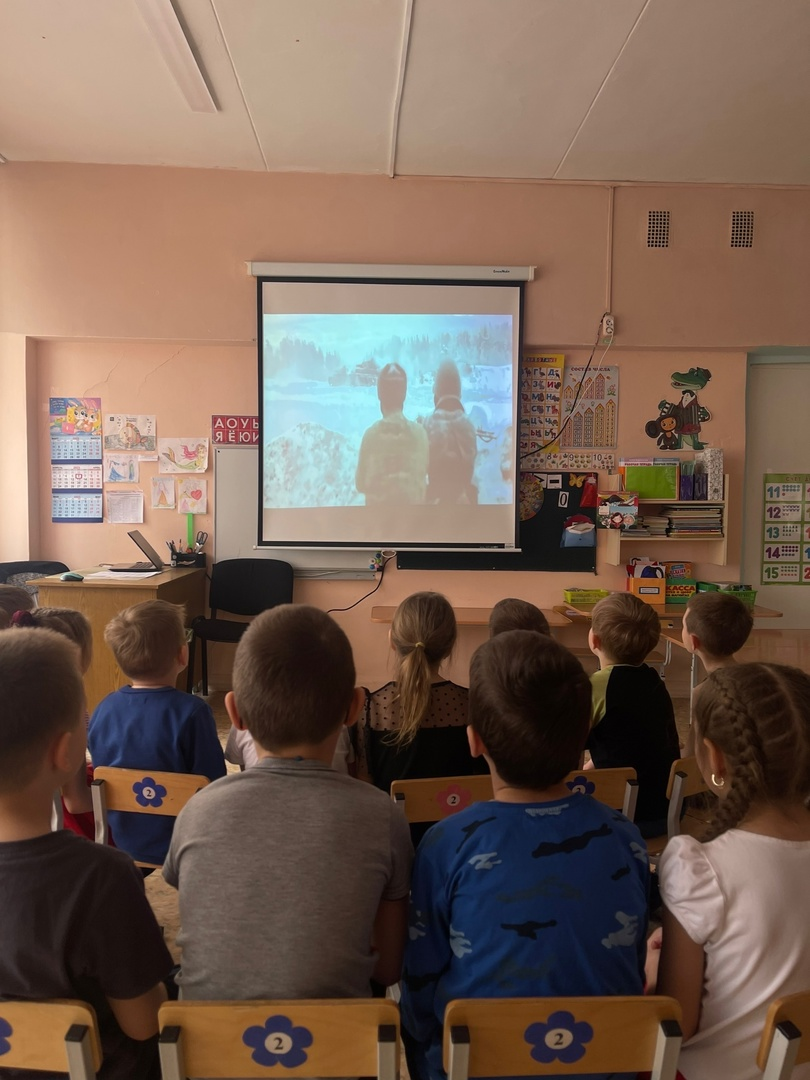 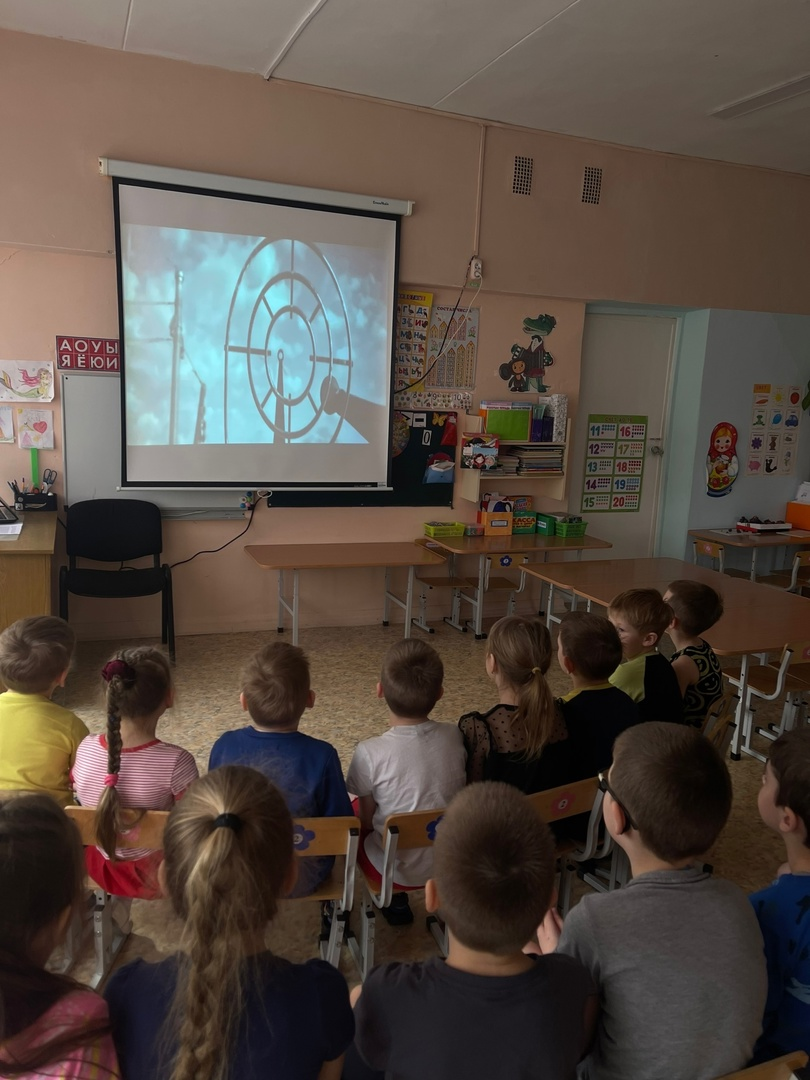 Рассматривание иллюстрации о войсках российской армий
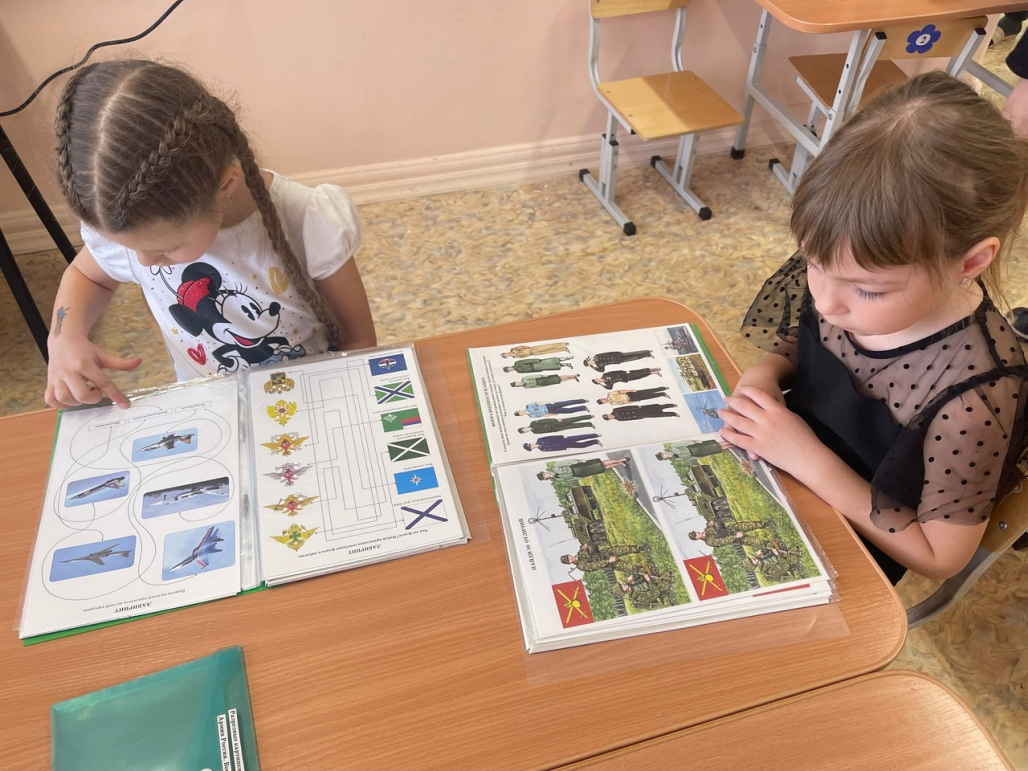 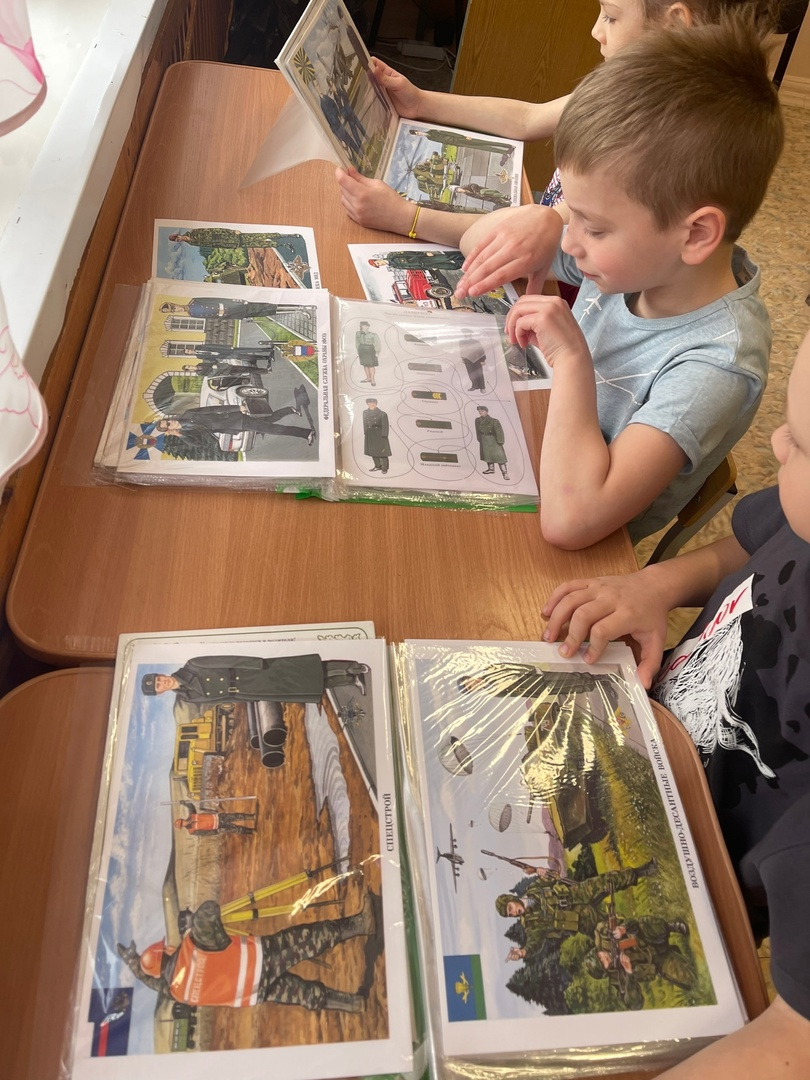 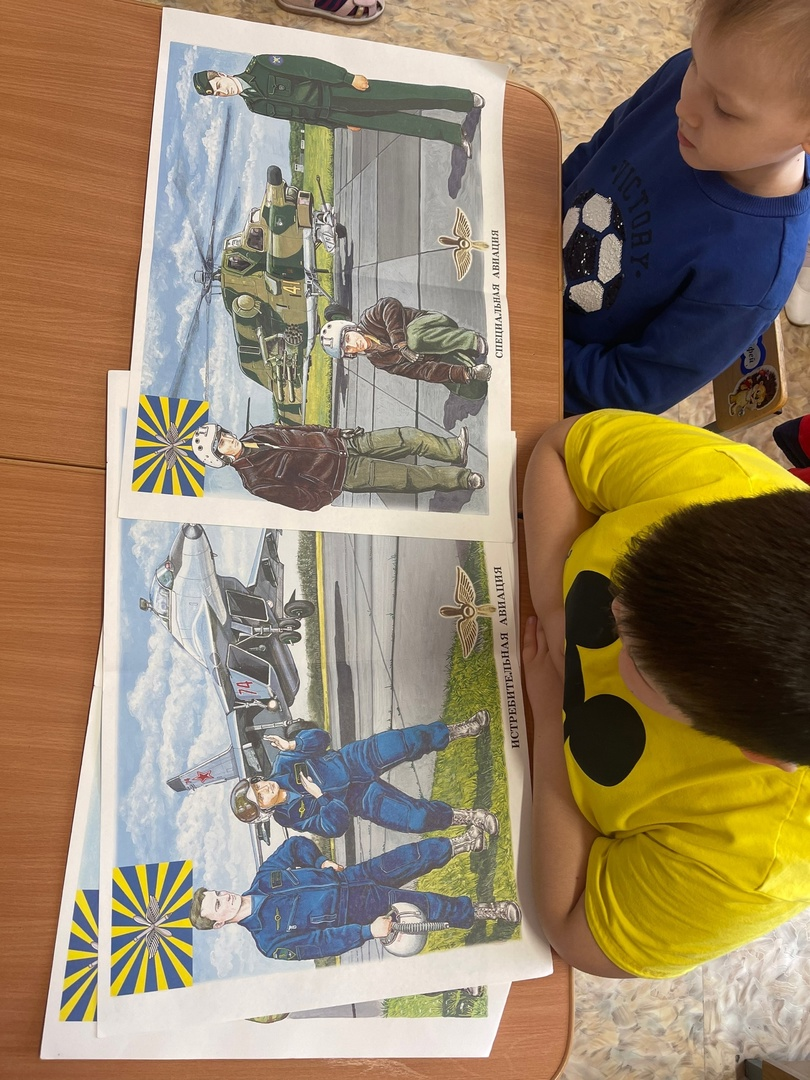 Чтение стихов
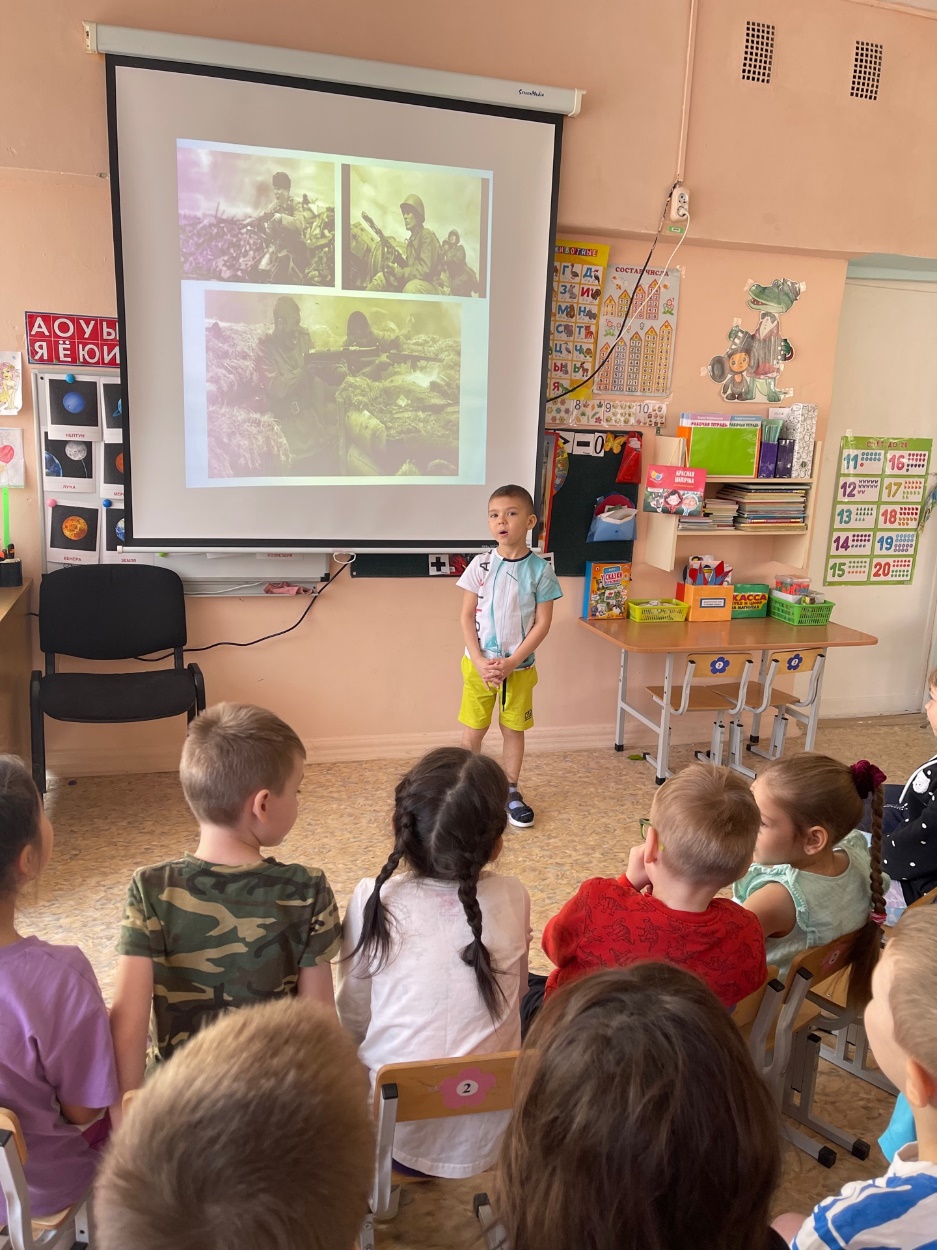 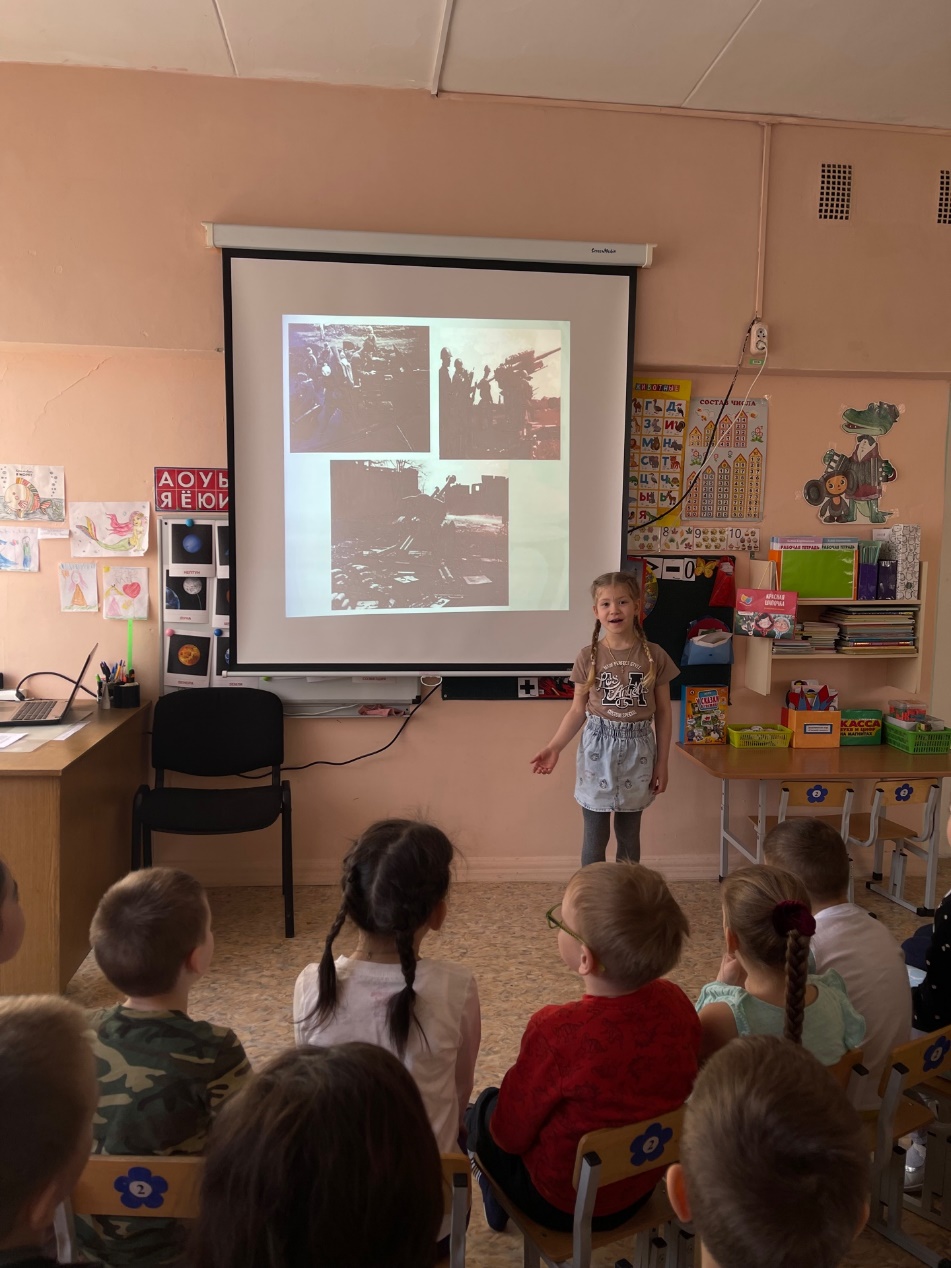 Рассказы детей
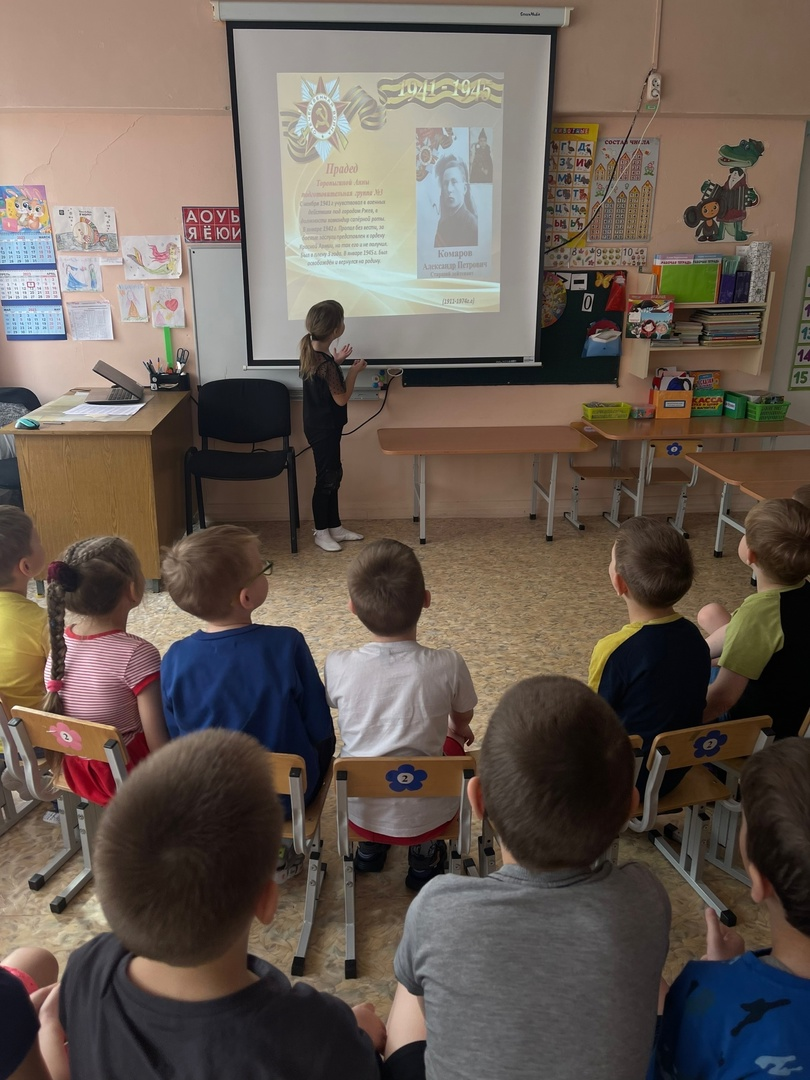 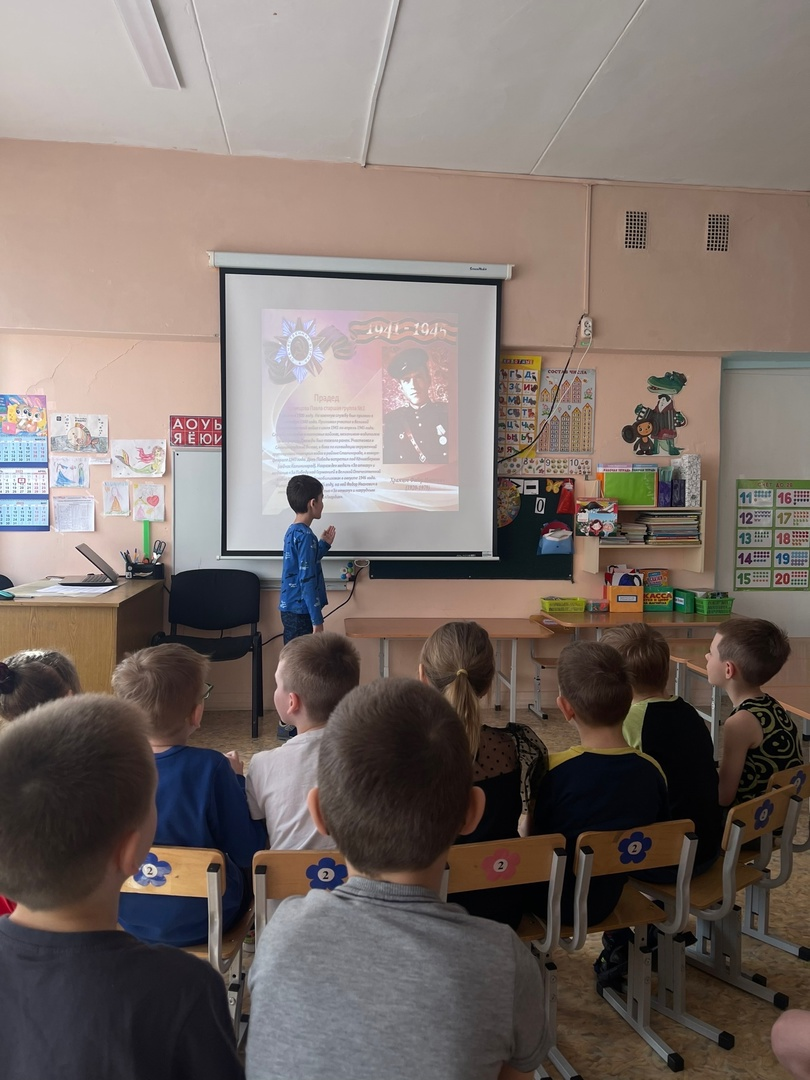 Создание газеты «Бессмертный полк»
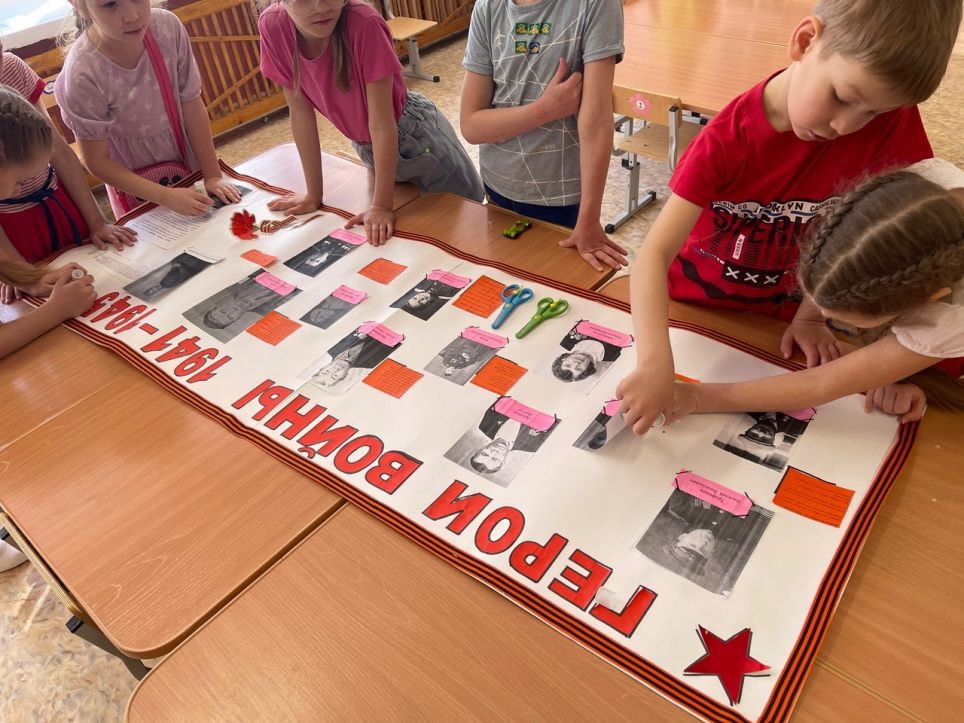 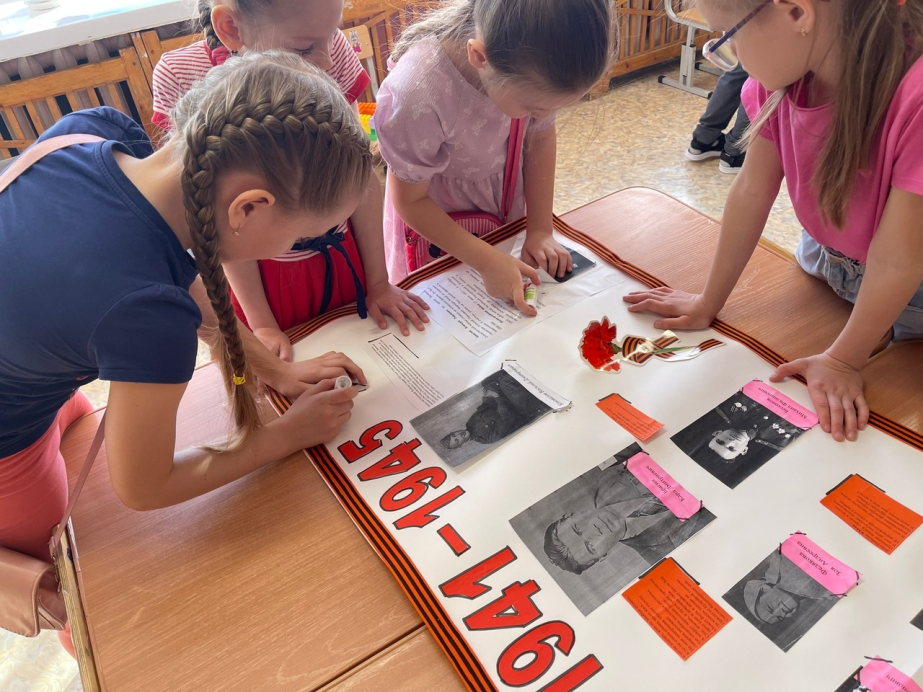 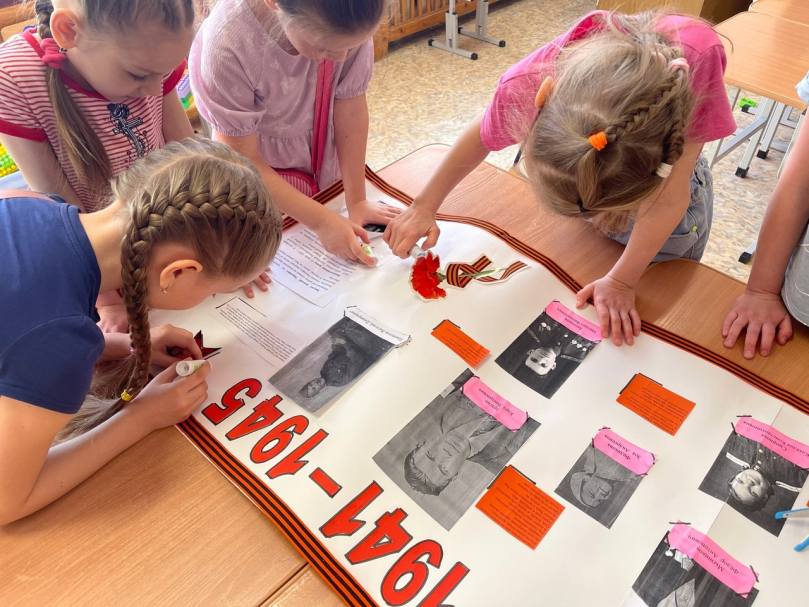 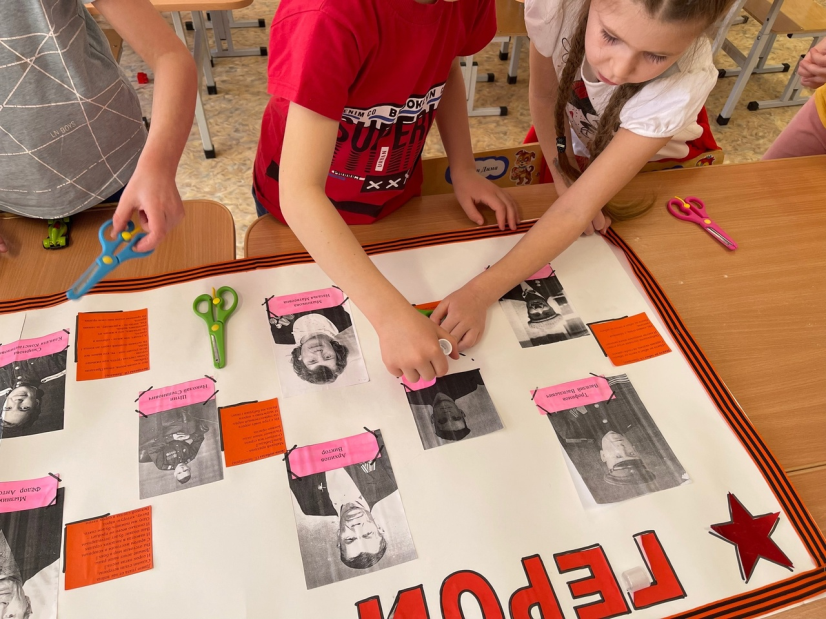